Интегрированное занятие
по развитию речи и художественно-эстетическому развитию
Тема: «Чтение сказки «Лиса и кувшин»
Выполнила: студентка 616 группы
                        Торопыгина Л.Ю.
Не любит семечки из шишек,А ловит бедных серых мышек.Среди зверей она – краса!Плутовка рыжая…
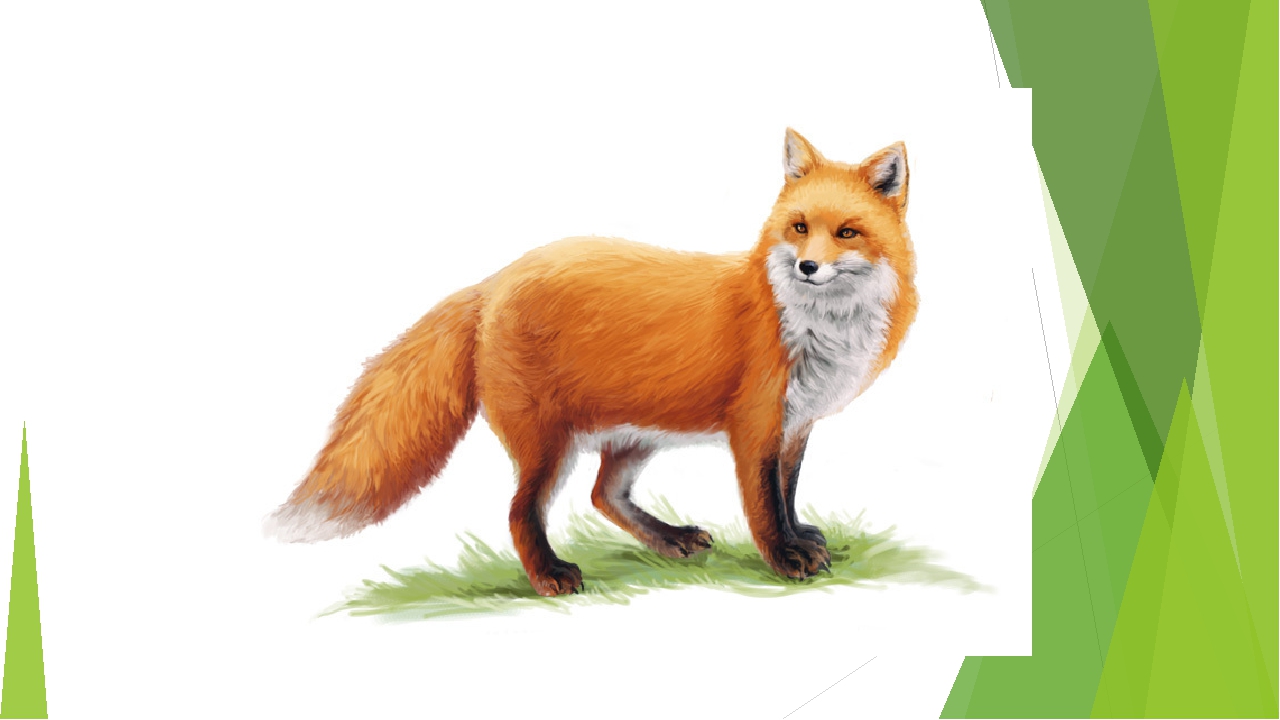 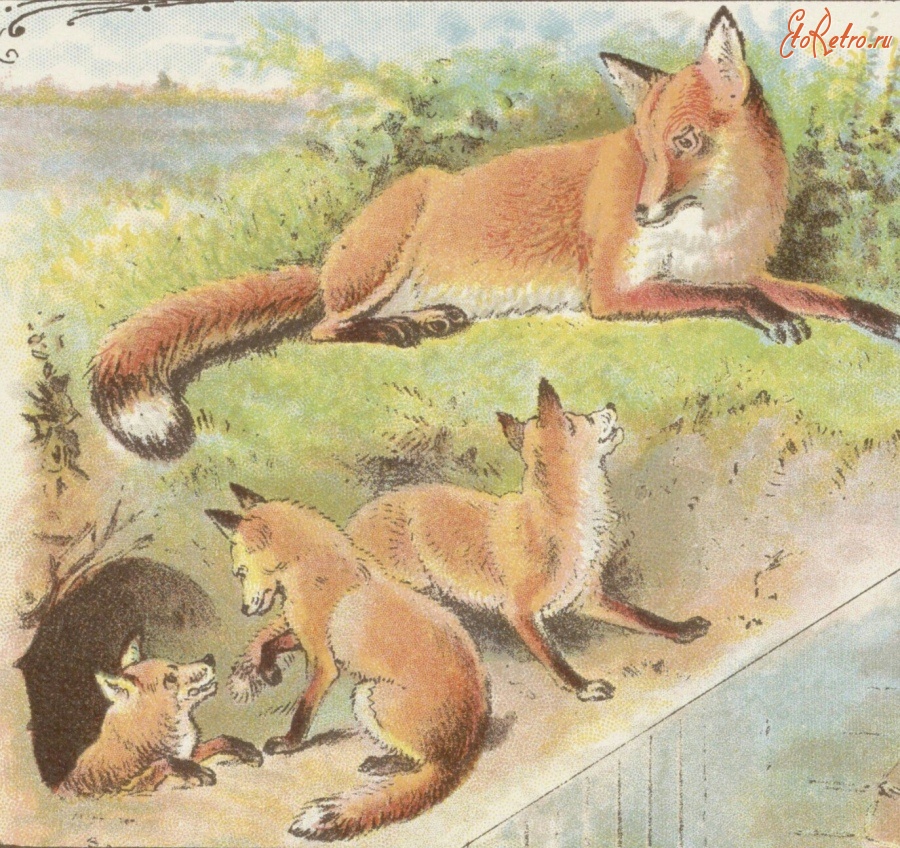 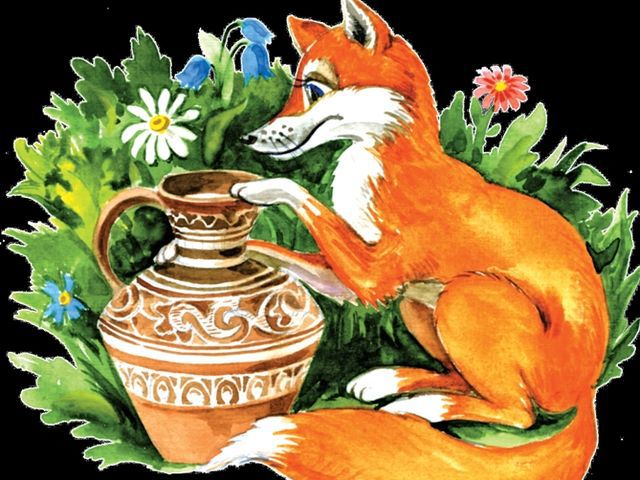 Сказка «Лиса и кувшин»»» С
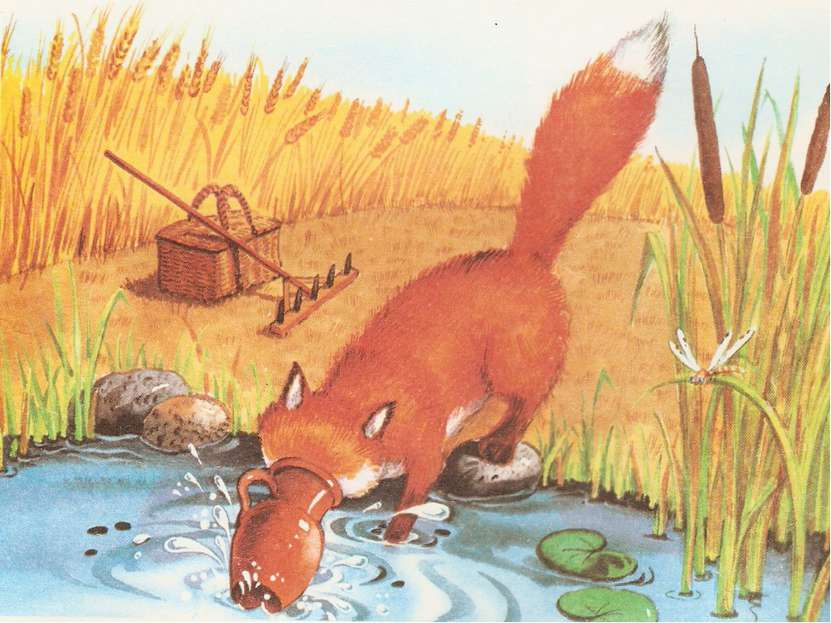 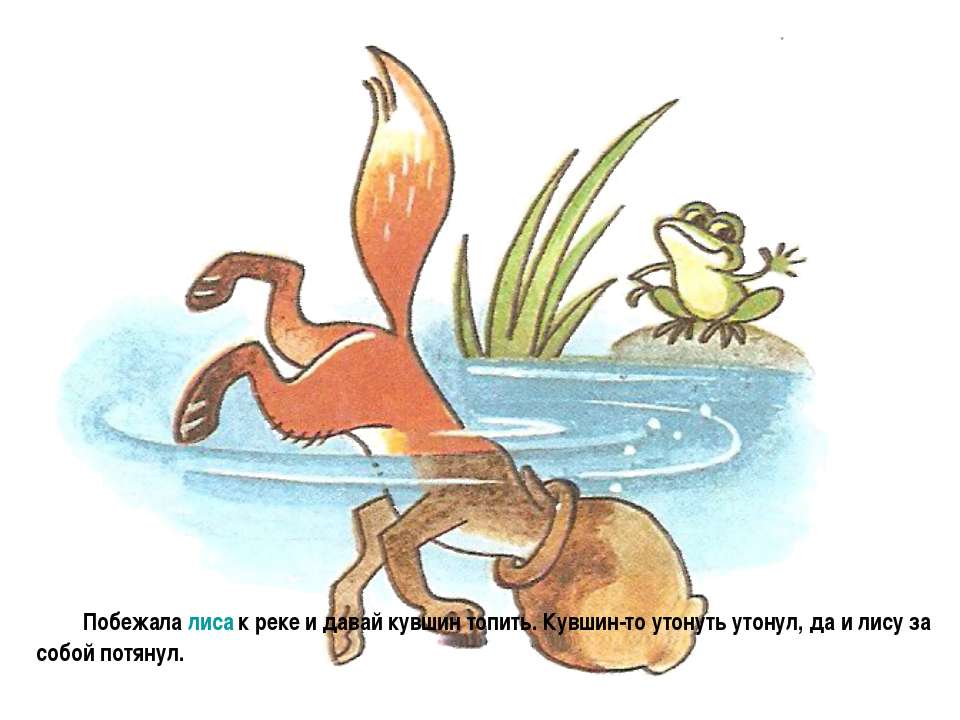 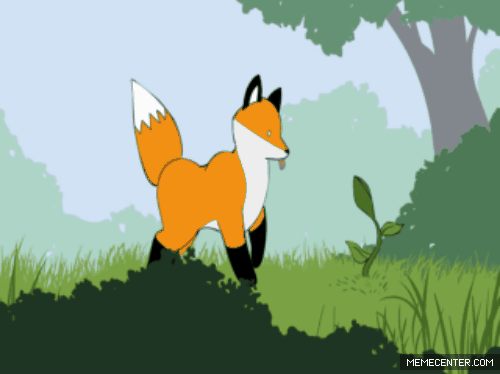 Физминутка
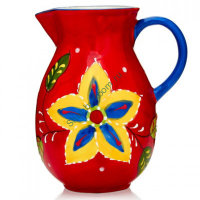 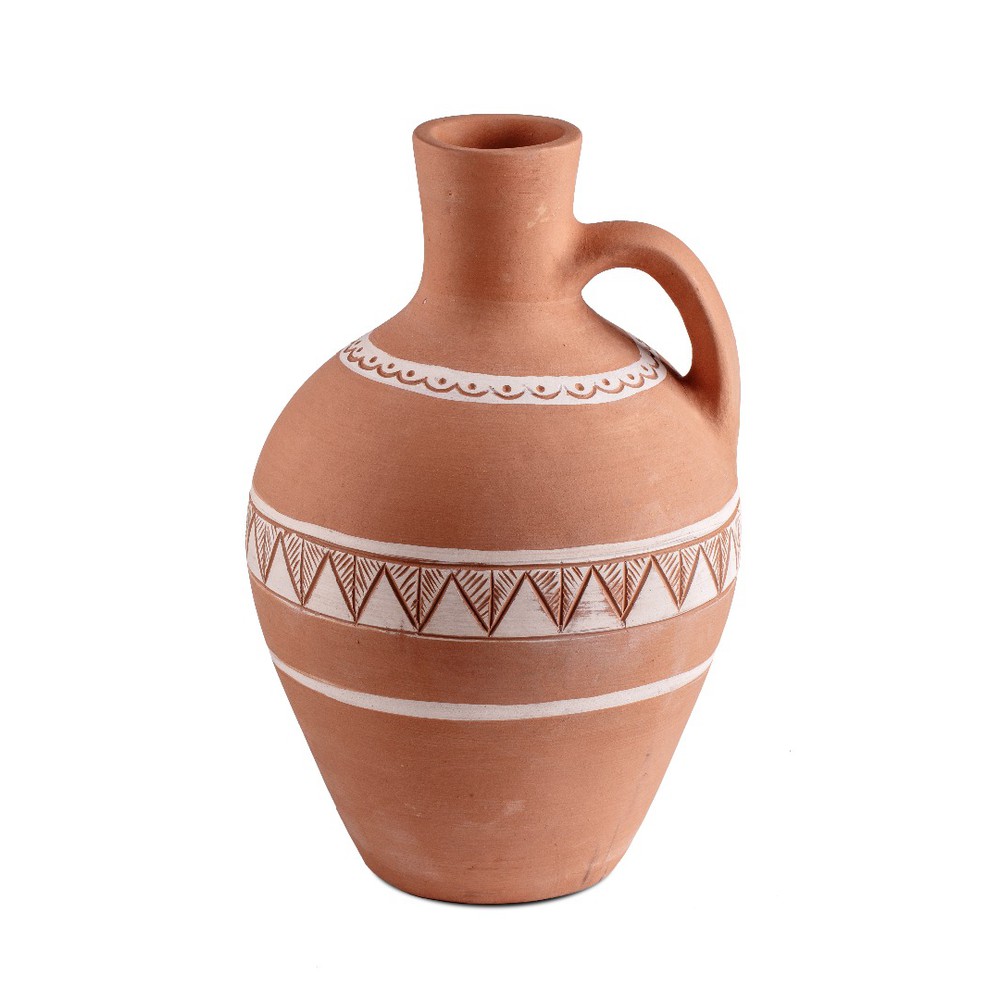 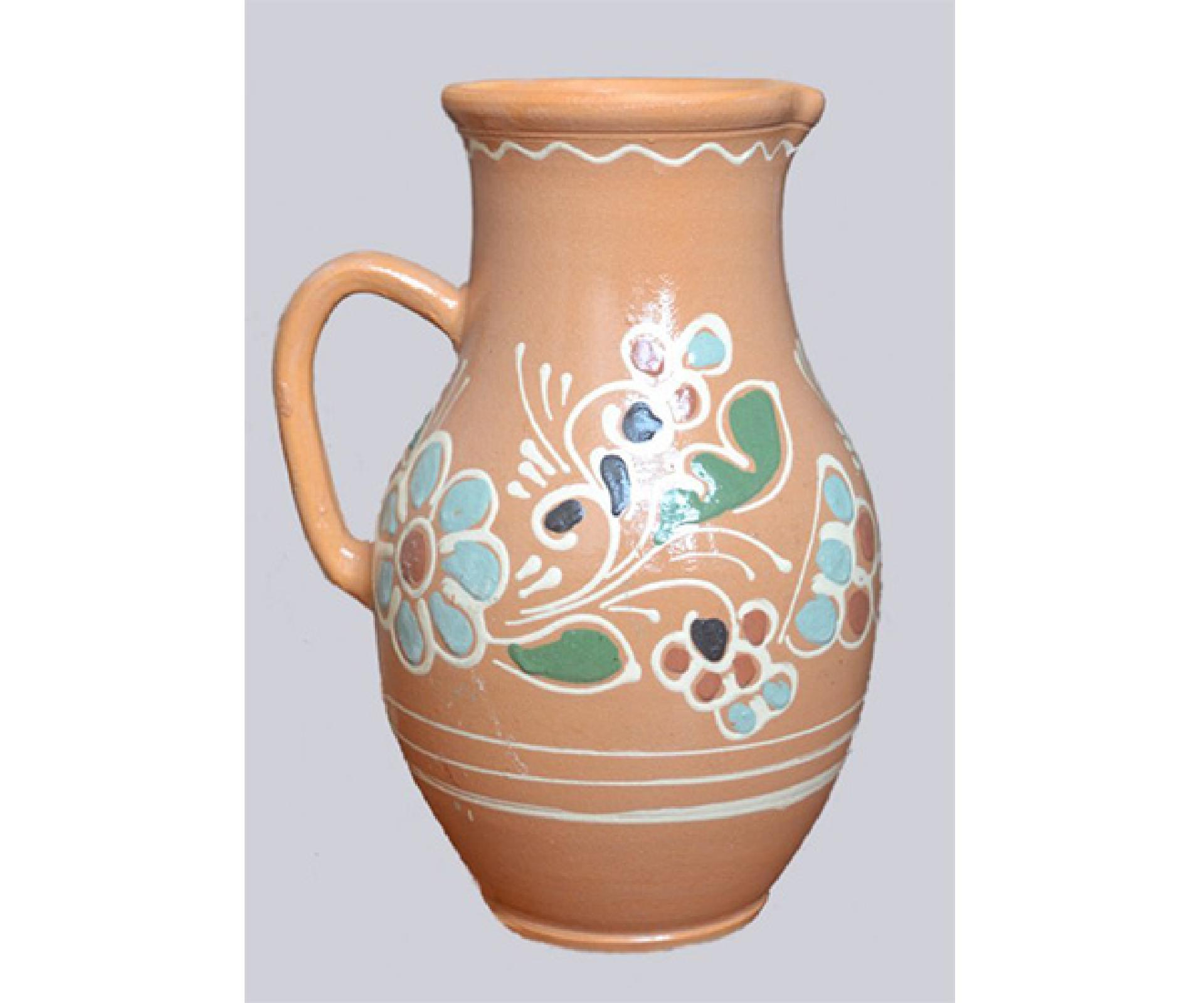 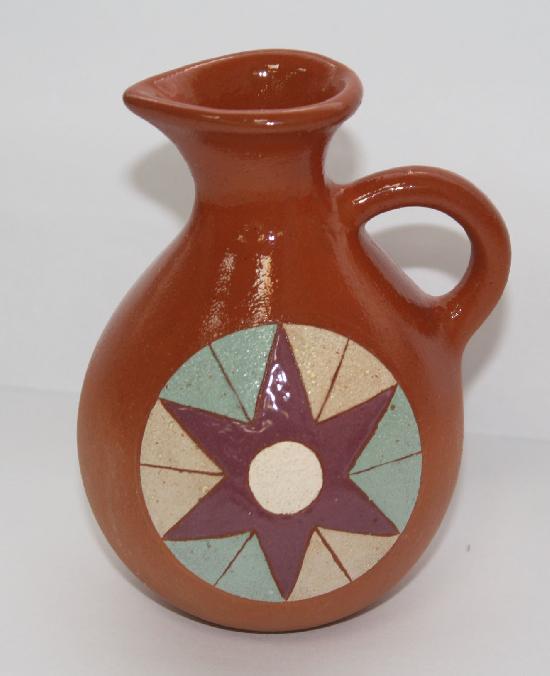 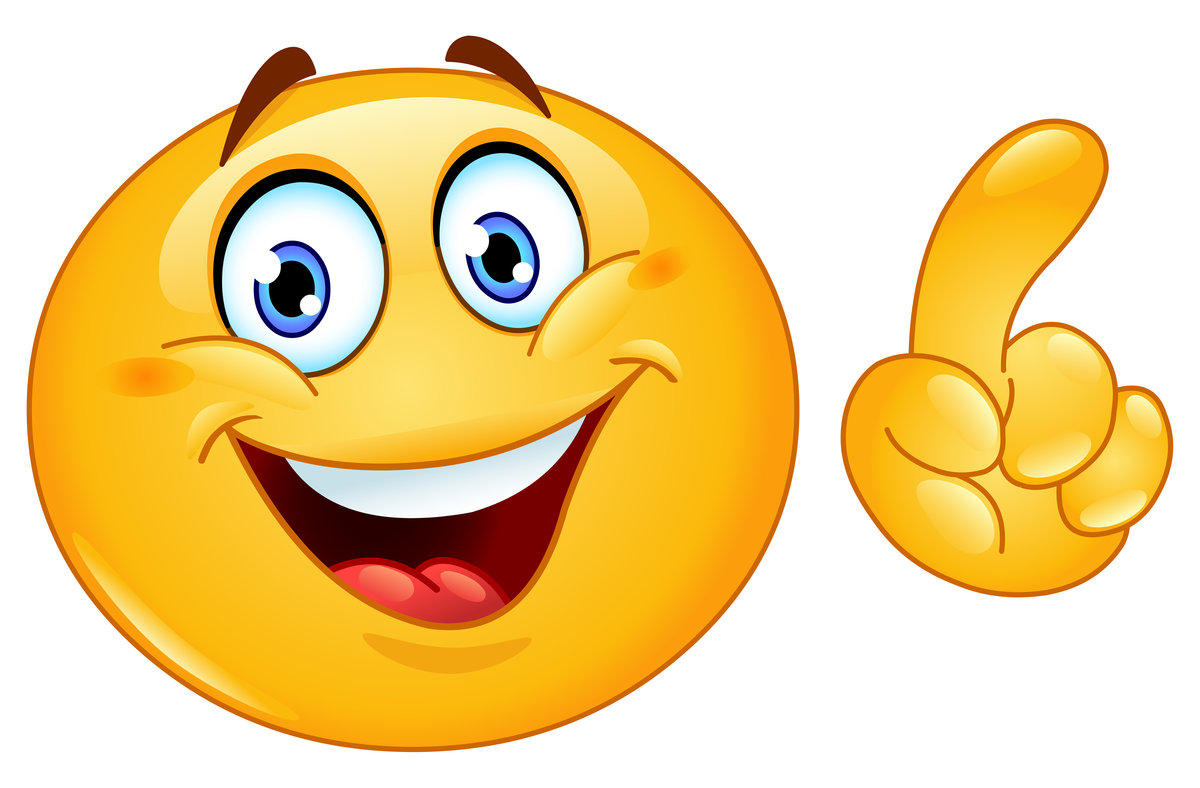 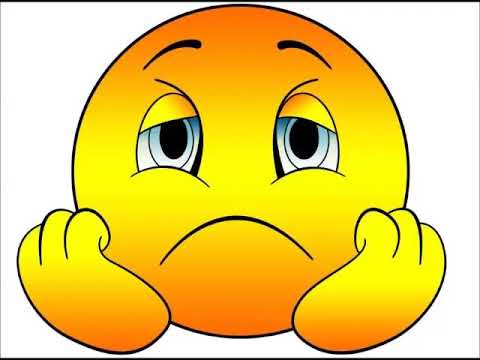 Спасибо за внимание!